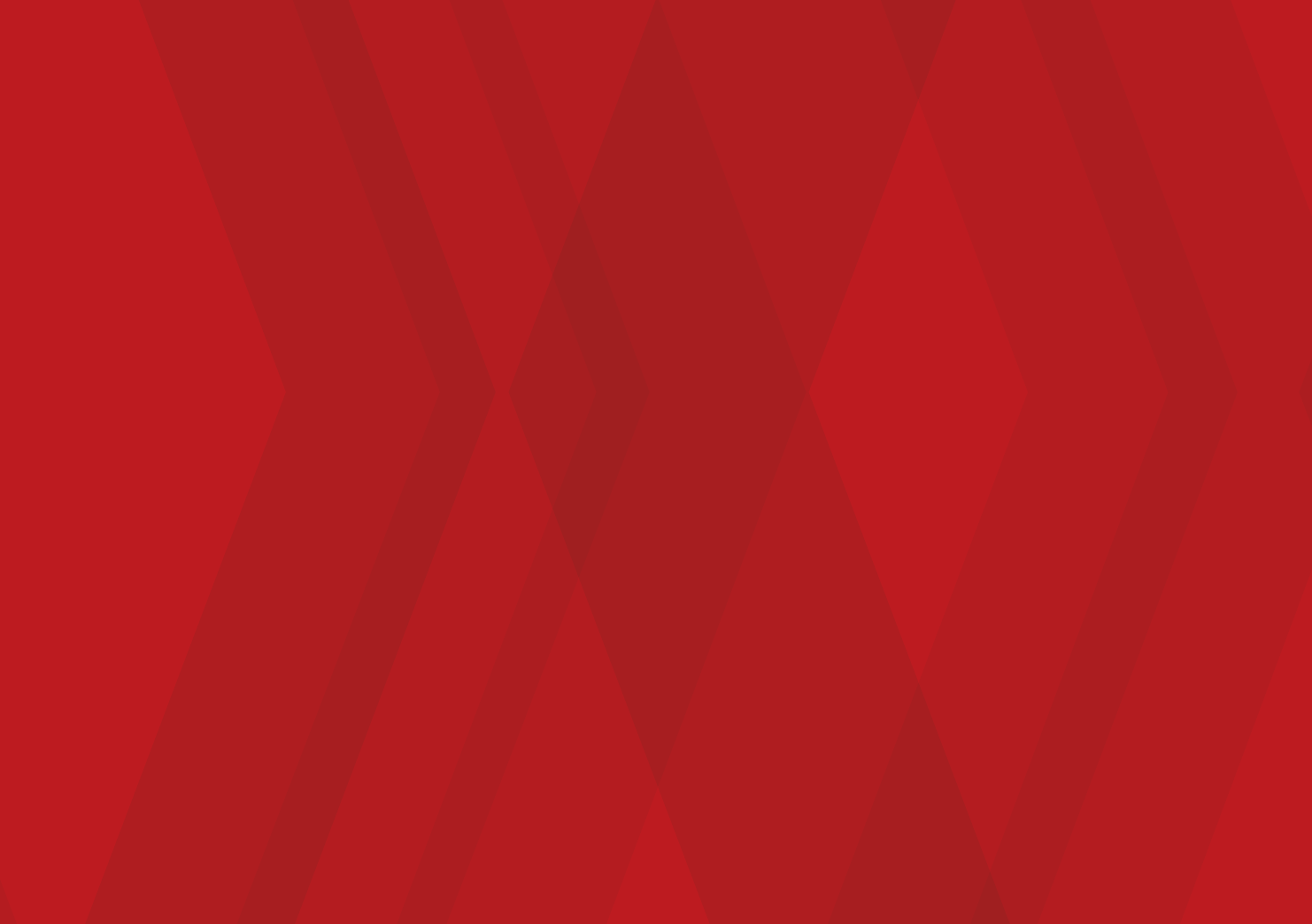 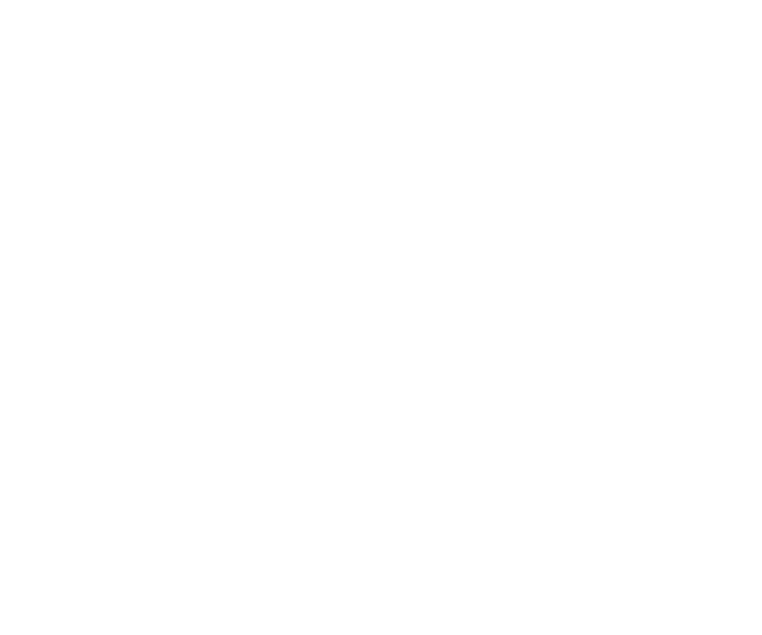 PIEZAK TRAZATZEA
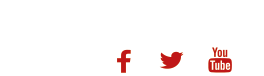 WWW.IARETXABALETA.COM
MEKANIZAZIO TEKNIKAKPIEZAK TRAZATZEA
Helburua:
	Piezen inguruak, beren simetria ardatzak edota zuloenak marratzea
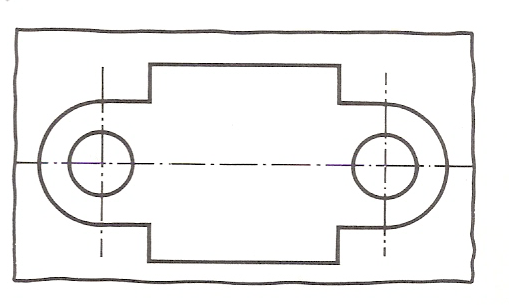 MEKANIZAZIO TEKNIKAKPIEZAK TRAZATZEA
Motak:
Trazadura laua 
	
	Piezaren aurpegi 
	batengan egiten 
	dena da.
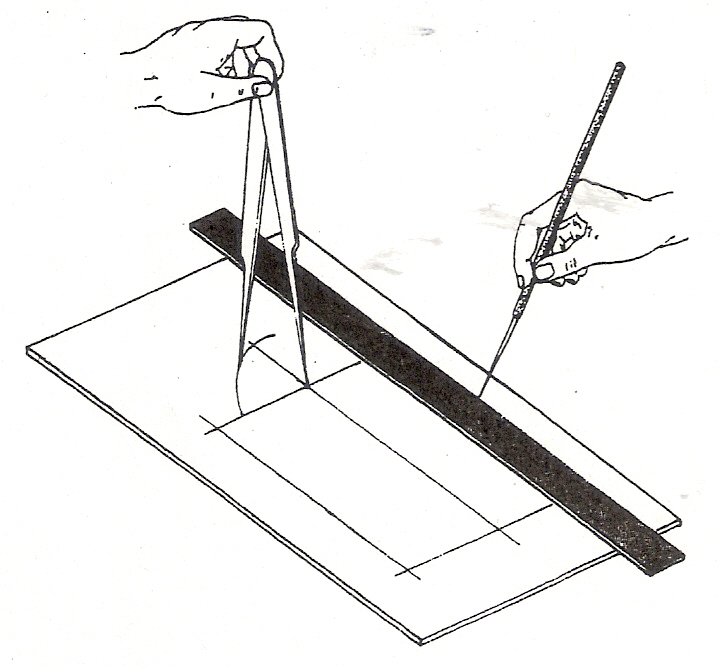 MEKANIZAZIO TEKNIKAKPIEZAK TRAZATZEA
Aireko trazadura
		Marmolean   
	   sostengatuz egiten 
	   dena da
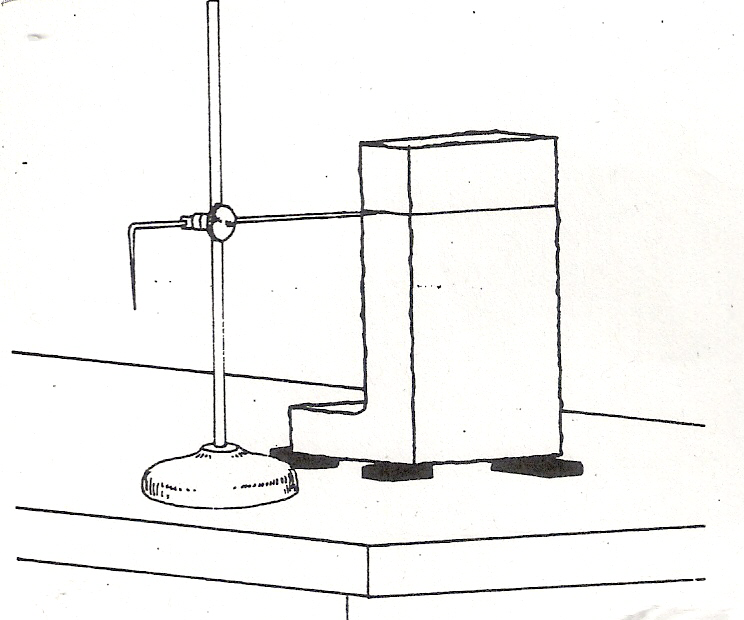 MEKANIZAZIO TEKNIKAKPIEZAK TRAZATZEA
Erabiltzen diren tresnak:
	- Marmolak: piezak eta beste tresnak 
			       sostengatzeko
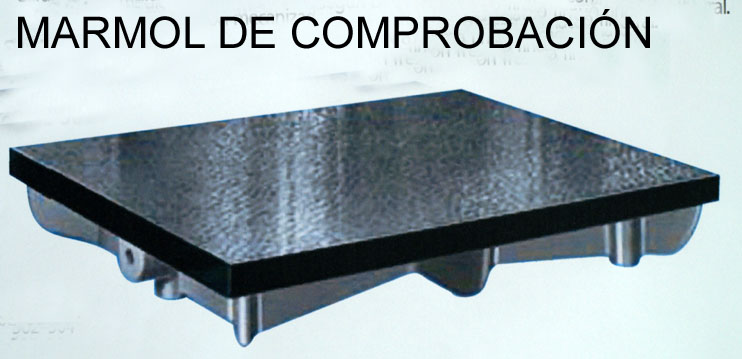 MEKANIZAZIO TEKNIKAKPIEZAK TRAZATZEA
- Altzagarriak: marmolaren gainean  
                  jarririk piezei eusteko  
                    erabiltzen dira.
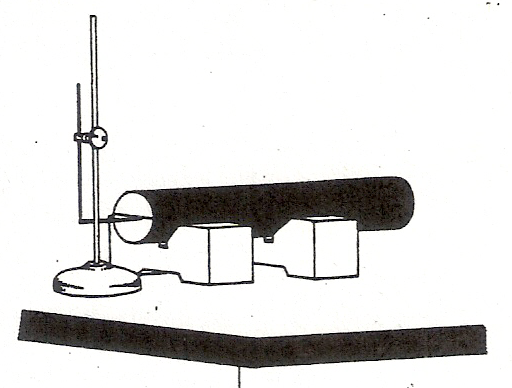 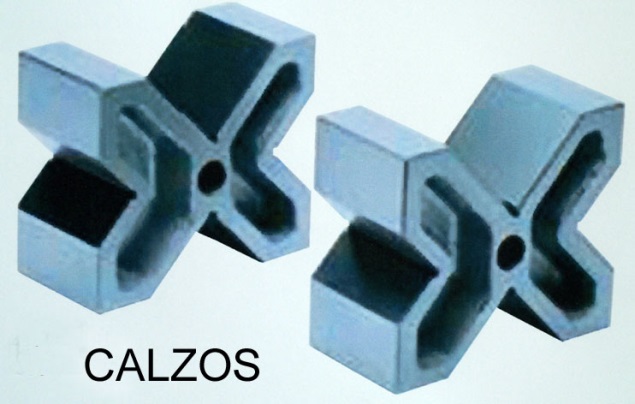 MEKANIZAZIO TEKNIKAKPIEZAK TRAZATZEA
Erregela graduatuak eta eskuairak
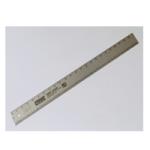 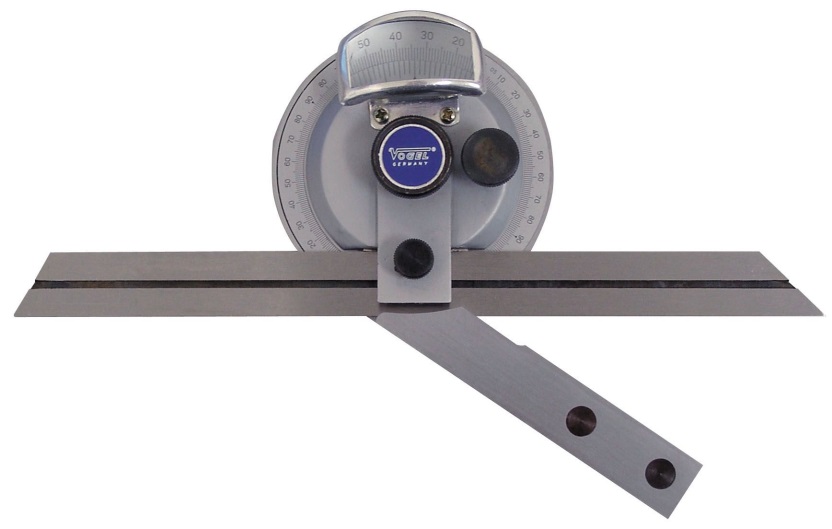 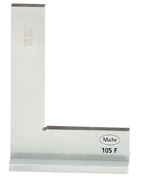 MEKANIZAZIO TEKNIKAKPIEZAK TRAZATZEA
Punta marratzaileak:marrazketan arkatzek duten lana egiten dute. Altzairu tenplatuzkoak dira.
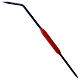 MEKANIZAZIO TEKNIKAKPIEZAK TRAZATZEA
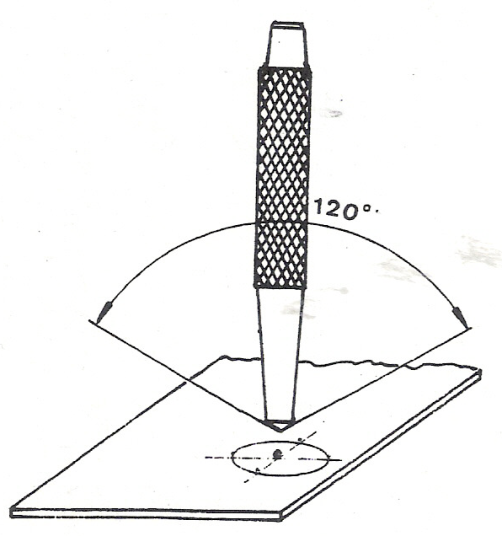 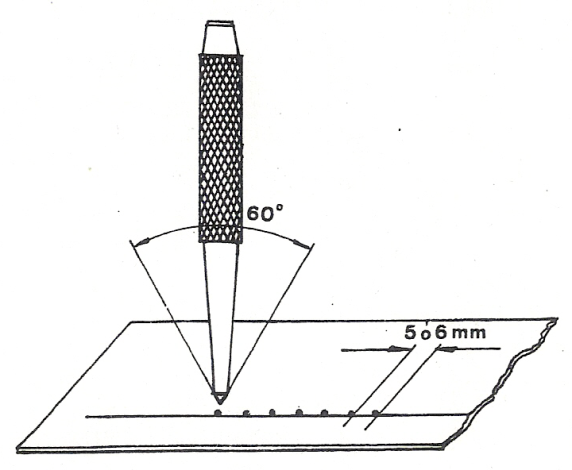 Eztenak: 
altzairu tenplatuzkoak
dira eta ertzek forma 
konikoa dute.
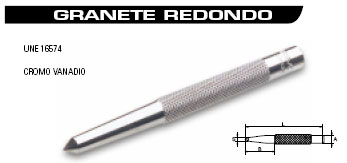 MEKANIZAZIO TEKNIKAKPIEZAK TRAZATZEA
Puntadun konpasa:
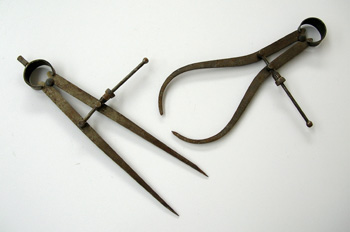 MEKANIZAZIO TEKNIKAKPIEZAK TRAZATZEA
Gramilak:
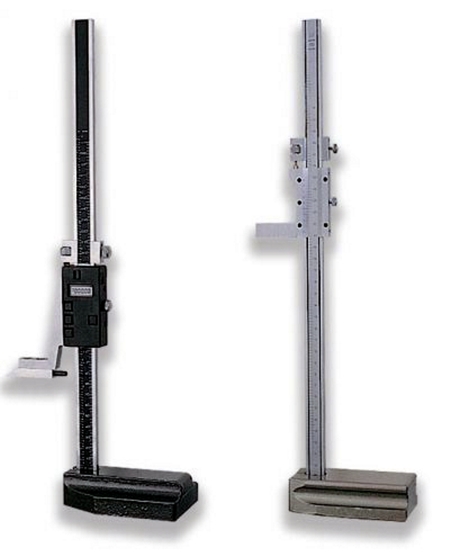 Altueretako gramilak
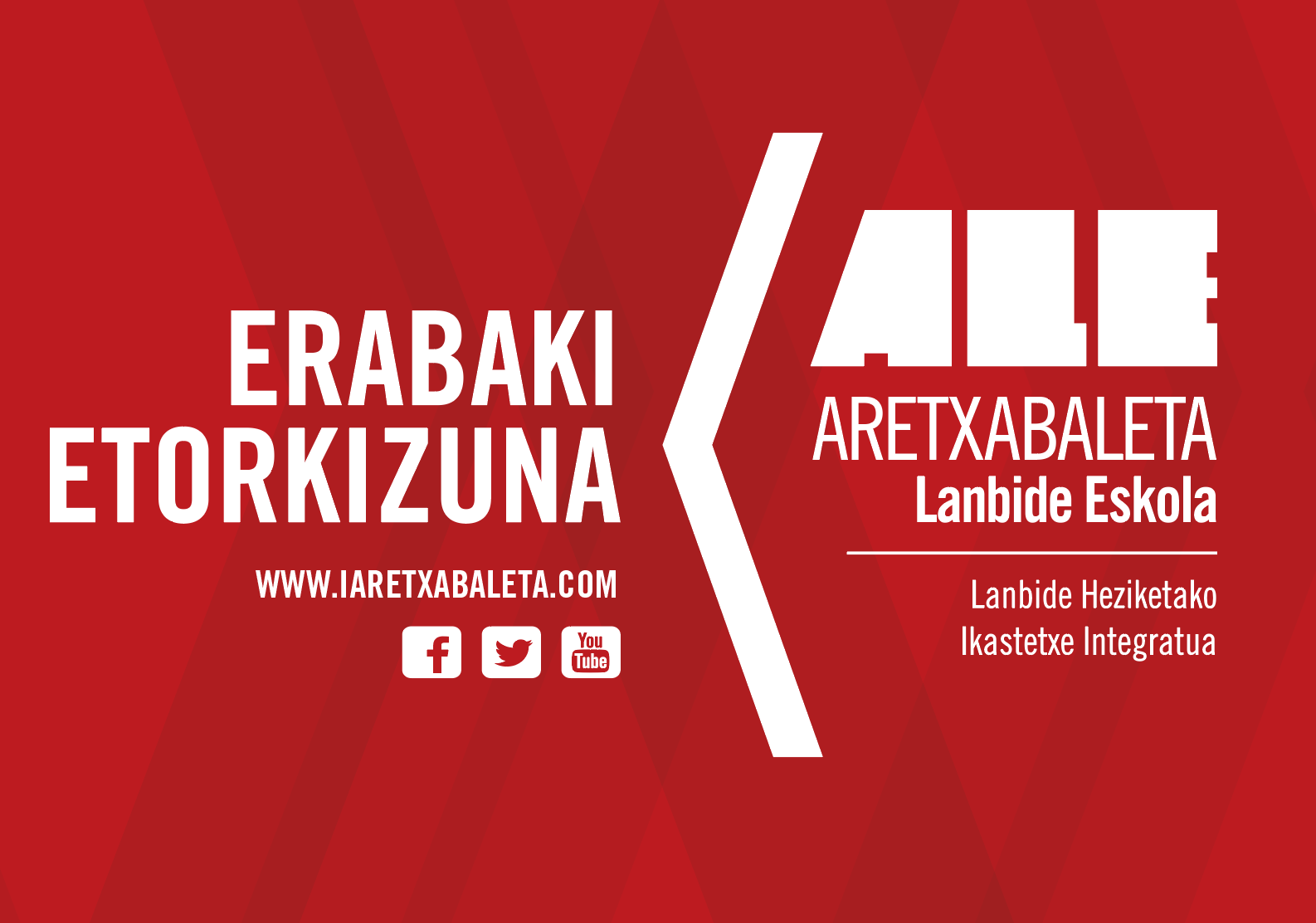